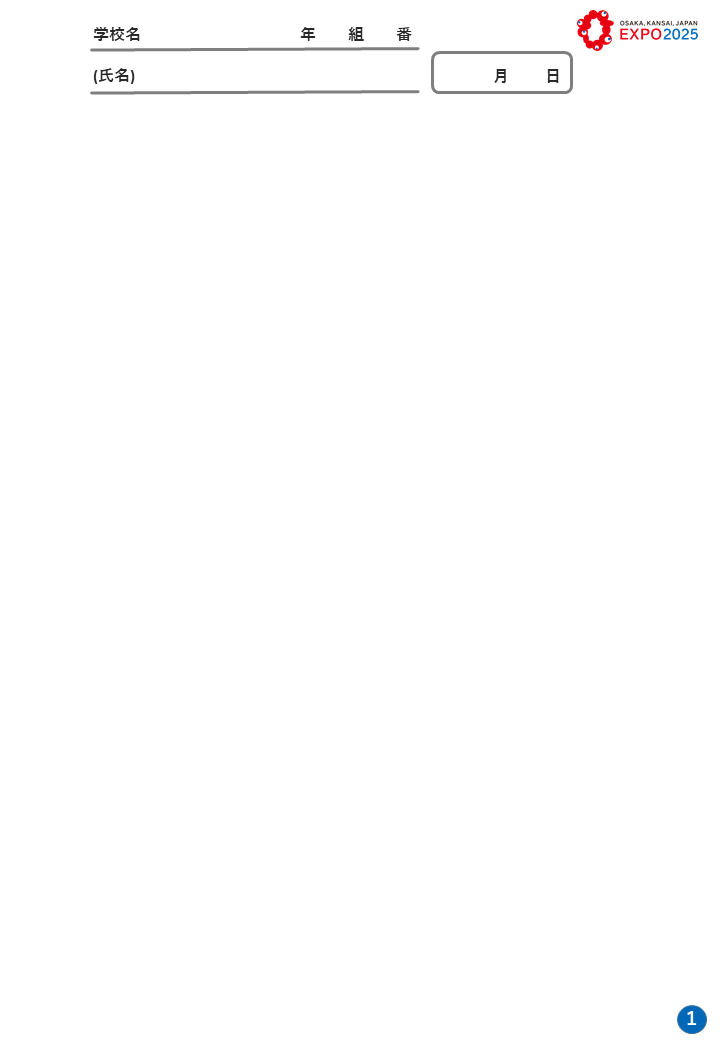 見る！
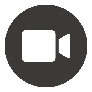 万博について知ろう！
映像を見てわかったこと、気付いたことをメモしておこう。
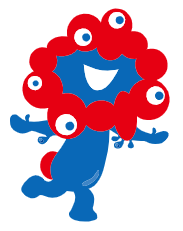 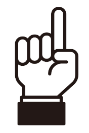 選ぶ！
トピックを選ぼう！
いのちに
力を与える
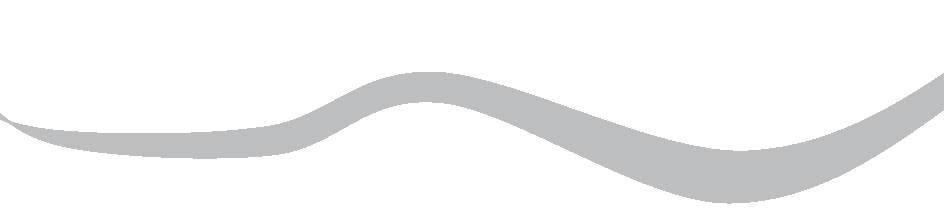 いのちを
つなぐ
いのちを
救う
□昆虫食⁉持続可能な
　未来の食とは？

□日本の文化を未来に
　紡ぐためには？
□プラスチックごみから　
　環境問題を考えよう

□健康な生活が続く未来
□メタバースでこんなことも
　変わるかも？
　
□誰もが生き生きと輝ける
　ためには？
□その他
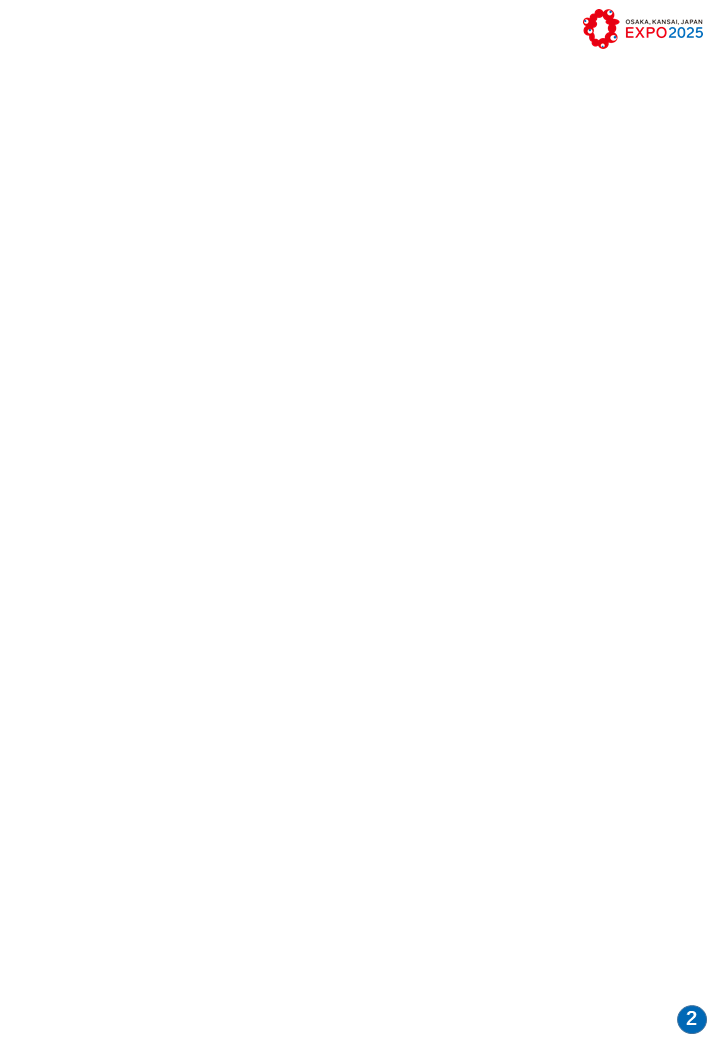 トピック
プラスチックごみから環境問題を考えよう
●このトピックを選んだ理由
このミッションを選んだ理由
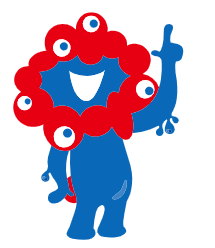 考える！
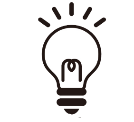 「いいな」と思う未来を、
いくつでも選んでみよう！
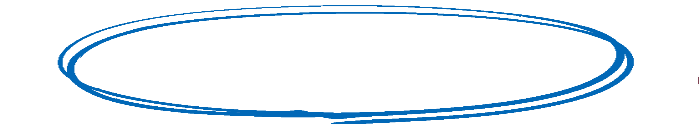 どんな未来になっているといいかな？
□ごみのない美しい海が世界中に広がる未来
□人と自然が共生できる未来
□誰もが環境にやさしい素材を無理なく選ぶことができる未来
□その他
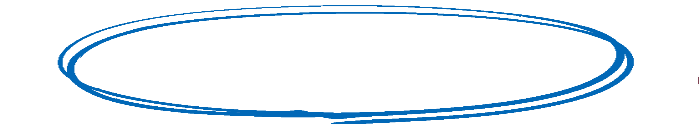 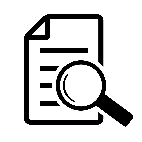 現状を把握し、
技術や取り組みなども
調べてみよう！
調べる！
今は何が起きているかな？どんな状況かな？
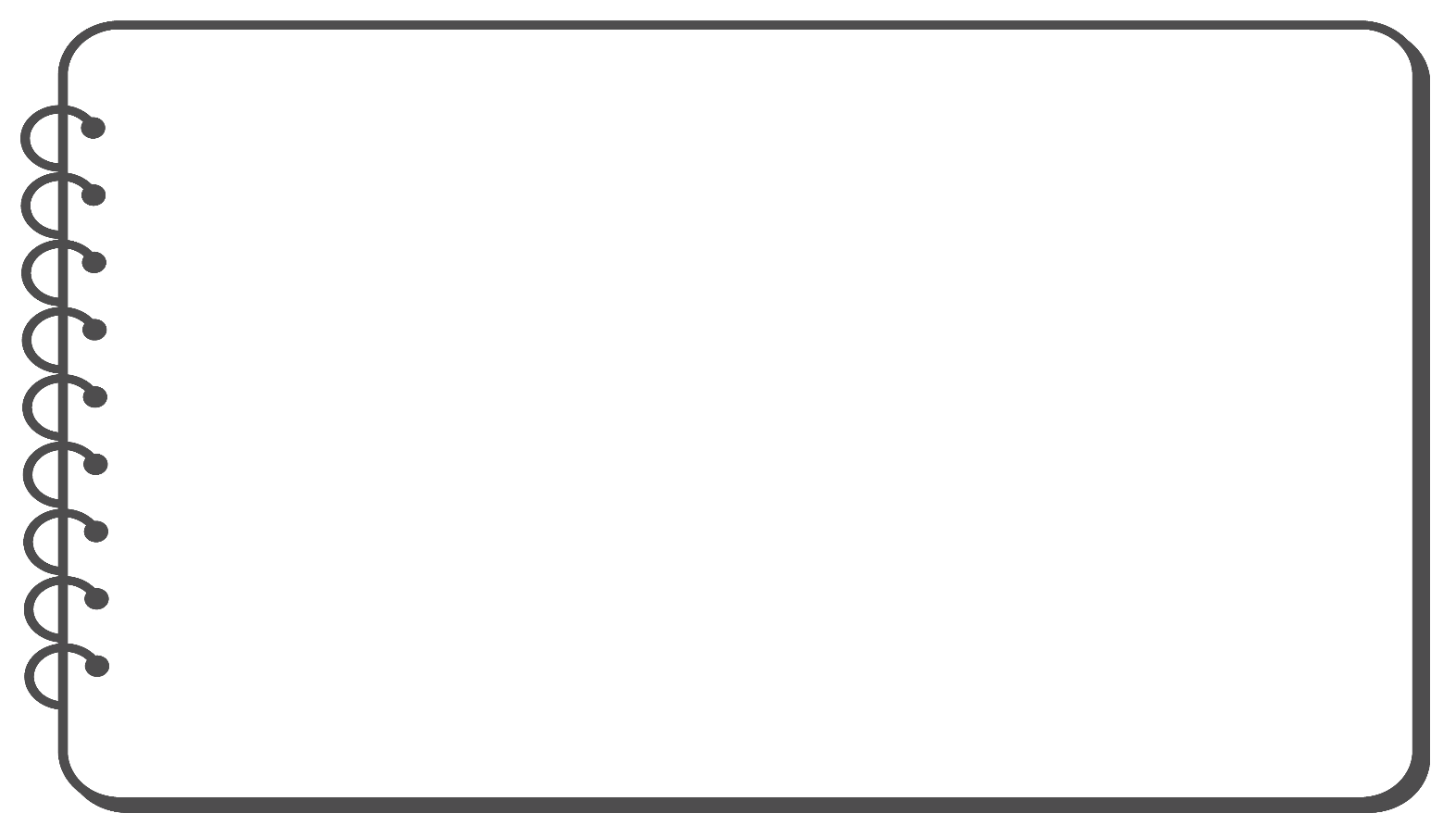 【世界のプラスチックの現状(生産量、ごみの量、リサイクルなど)】
【プラスチックの問題点】
【プラスチックに代わる素材の開発は？】
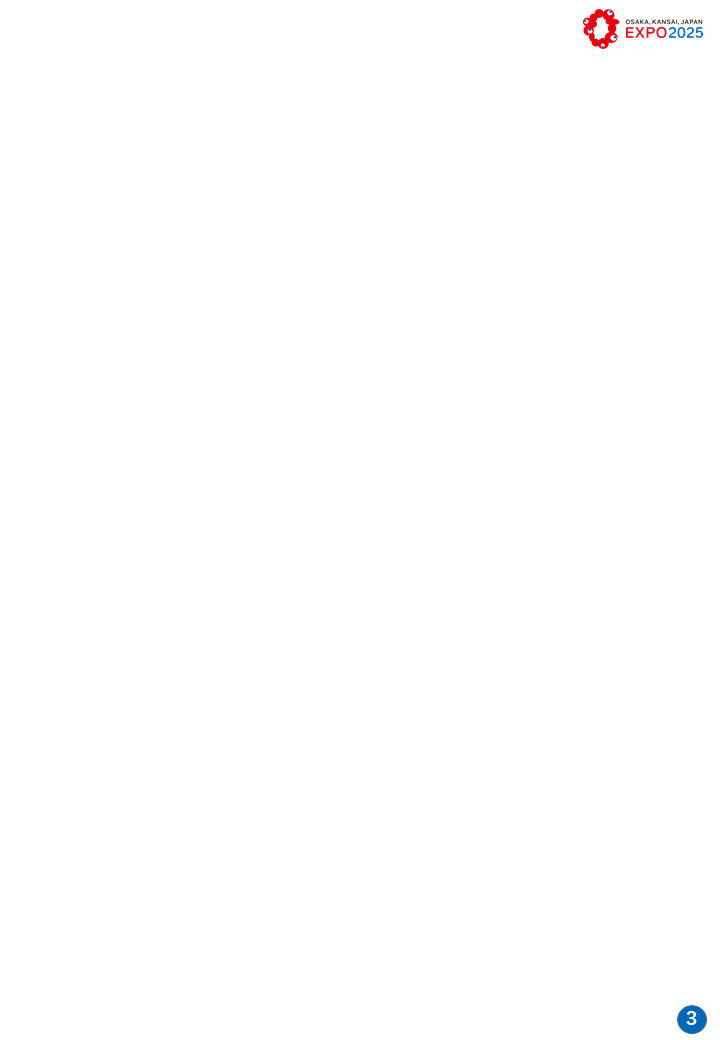 考える！
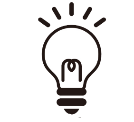 これからできそうなアイデア
●社会としてできそうなことは…？
●これから自分でできそうなことは…？
　(今日からできることや長期的に考えていくこと)
実現するのが難しそうなことでも、いったん書いてみよう！
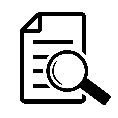 調べる！
アイデアを実現するための方法
上で書いたアイデアは、どうしたら
実現できそうか、調べてみよう！
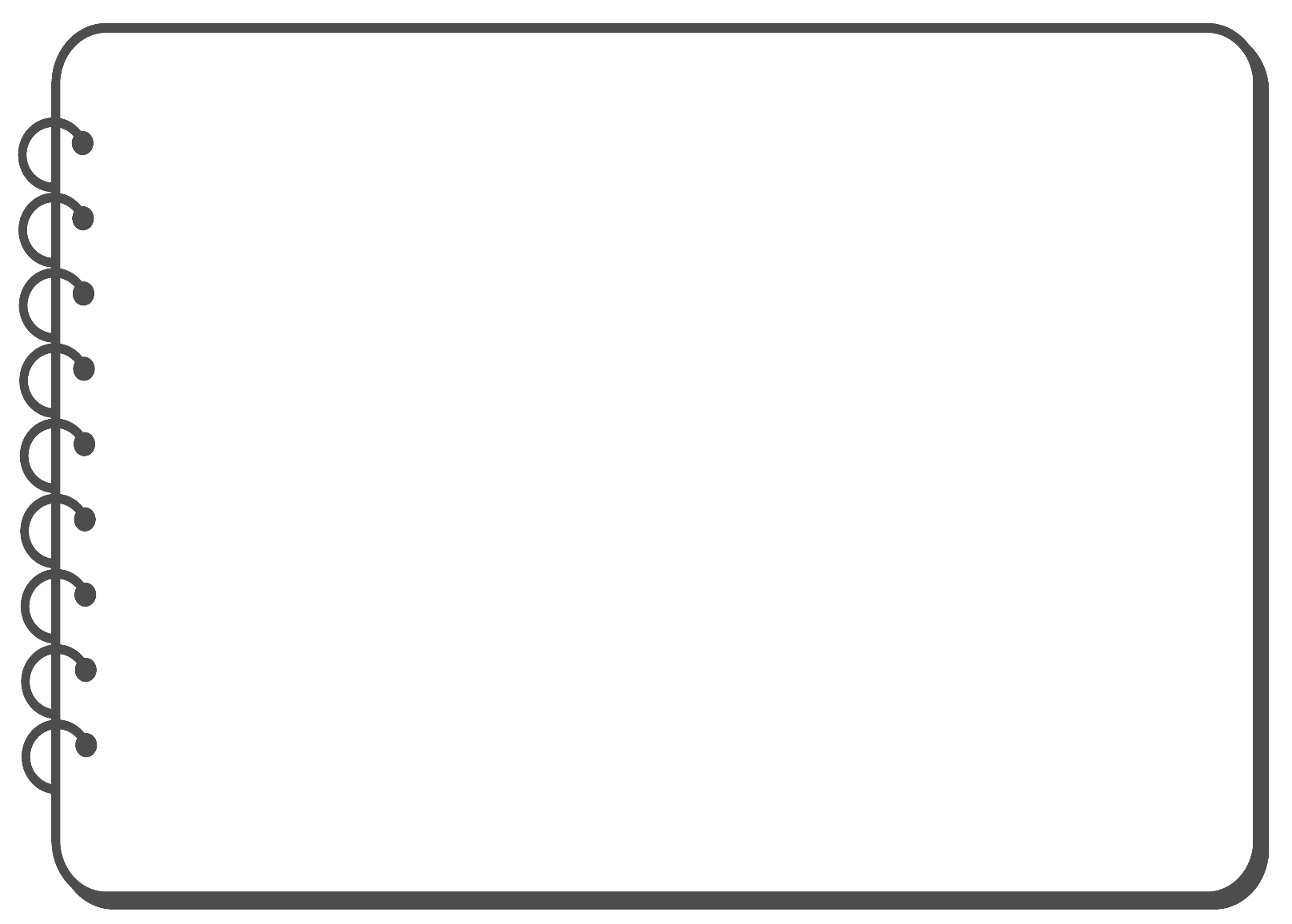 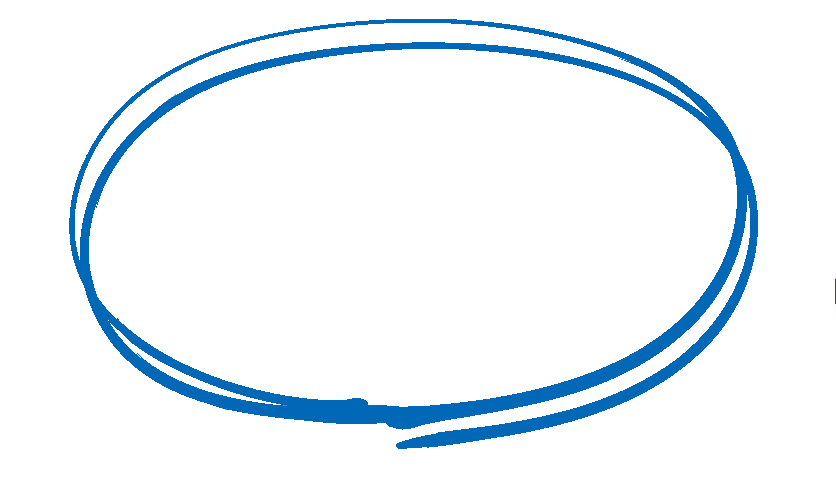 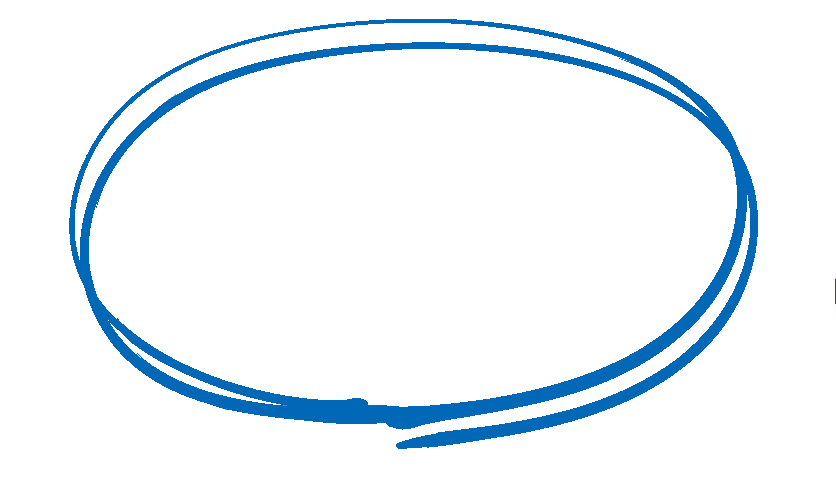 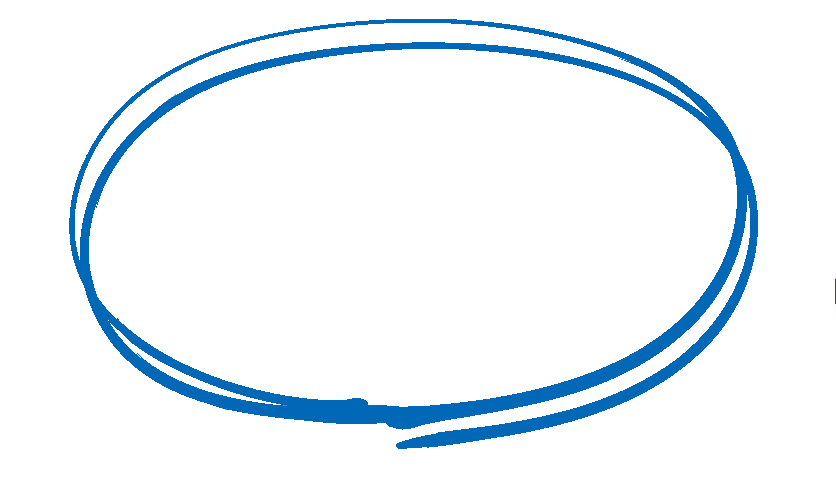 探究はまだまだ続く！
気になったことなどを書いておこう！
もっと調べたいと思ったこと
●参考文献（閲覧したサイト名またはURL）
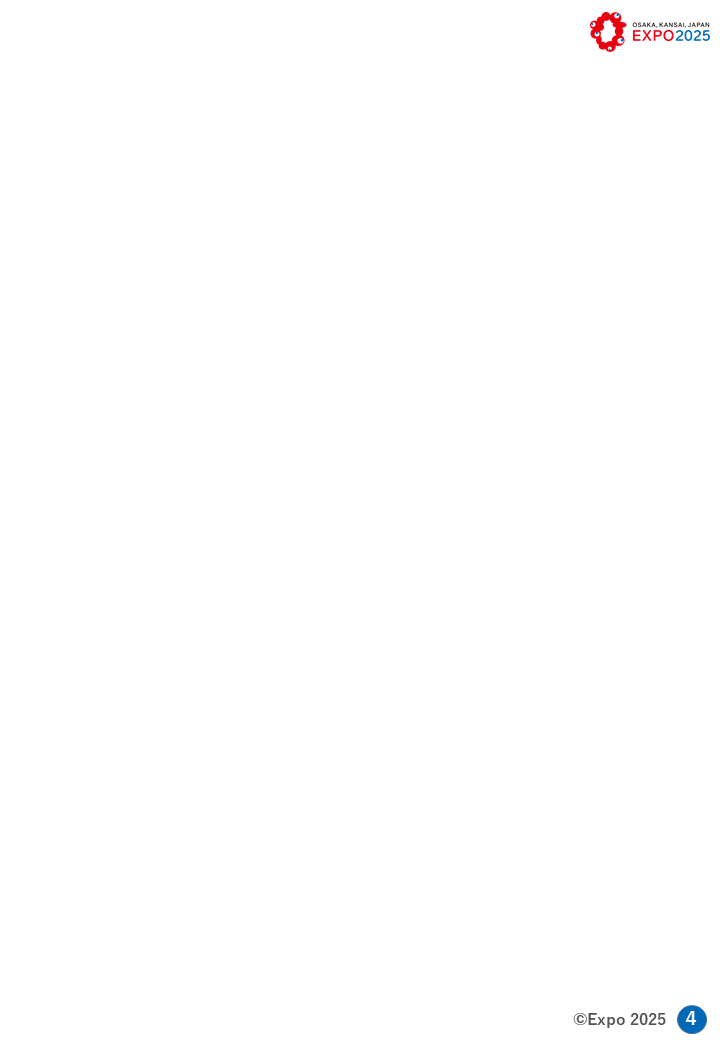 ※　　　内は動画と関連のあるもの
※　　　内は動画と関連のあるもの
プラスチックごみから環境問題を考えよう
参考資料
トピックにつながりのある技術や考え、取り組みなど
＜考え＞
＜技術＞
プラスチックの代替素材
・寒天
・サトウキビ
・石灰石が主原料（LIMEX）
・カーボンリサイクルプラスチック
　技術
・人工光合成
・水素発電、アンモニア発電
・海の環境保護　・プラスチックの代替素材の開発
・環境負荷の小さいリサイクル・温室効果ガスの削減
＜取り組みなど＞
・水中保護活動(水中清掃、サンゴの再生活動)
・プラスチック代替素材や製品の開発
・カーボンニュートラル(温室効果ガスの排出量と吸収量の均衡)
　の実現
参考資料の一覧